Scratch程式語言
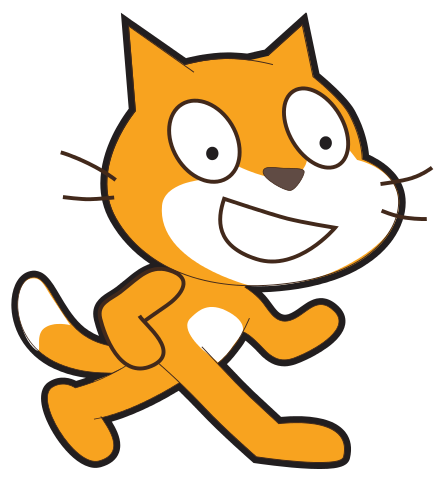 Scratch程式語言由麻省理工學院，針對8-16歲青少年所開發的。
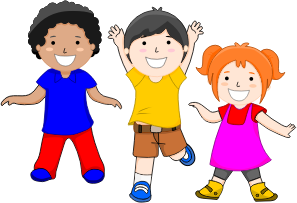 2
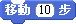 積木建造式的程式設計模式
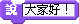 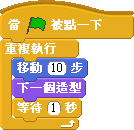 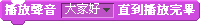 3
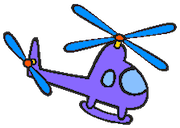 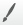 使用豐富的多媒體
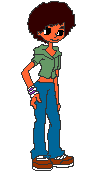 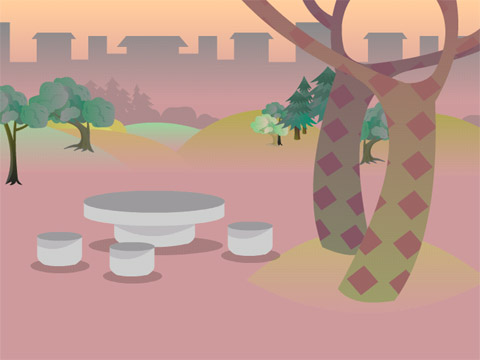 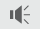 4
很容易與世界上其他人分享
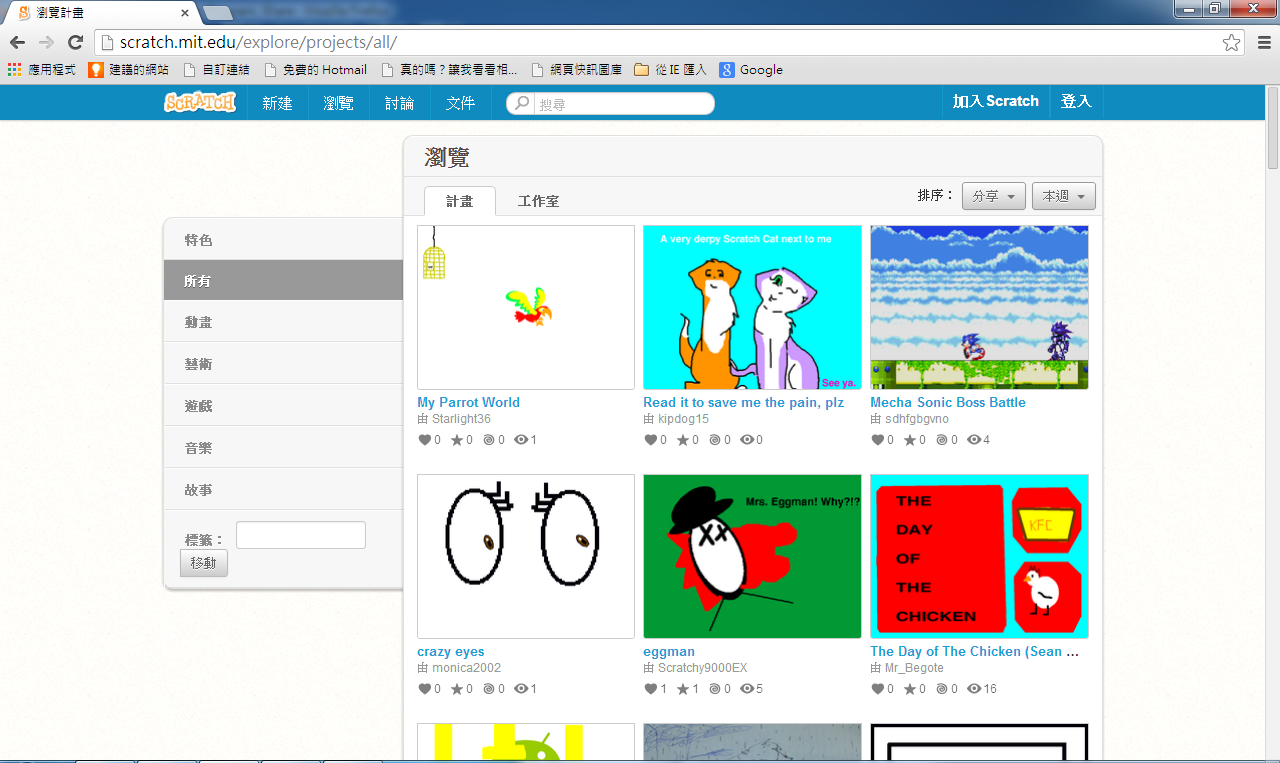 5
與外部感應器使用
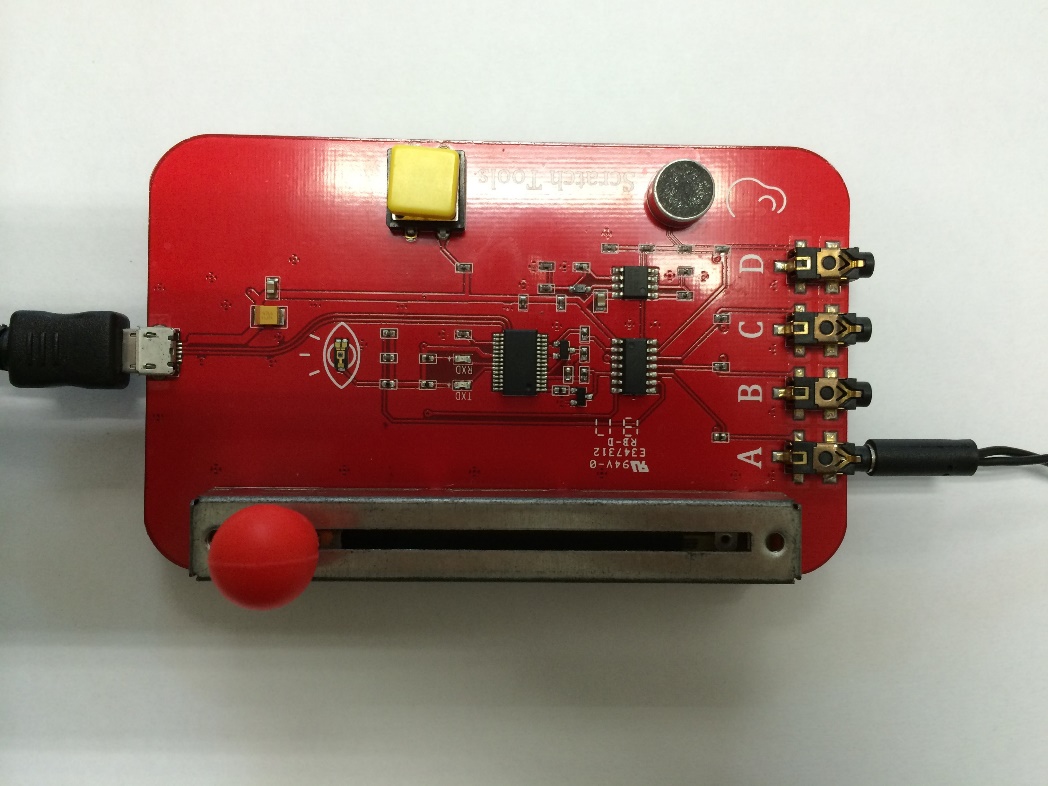 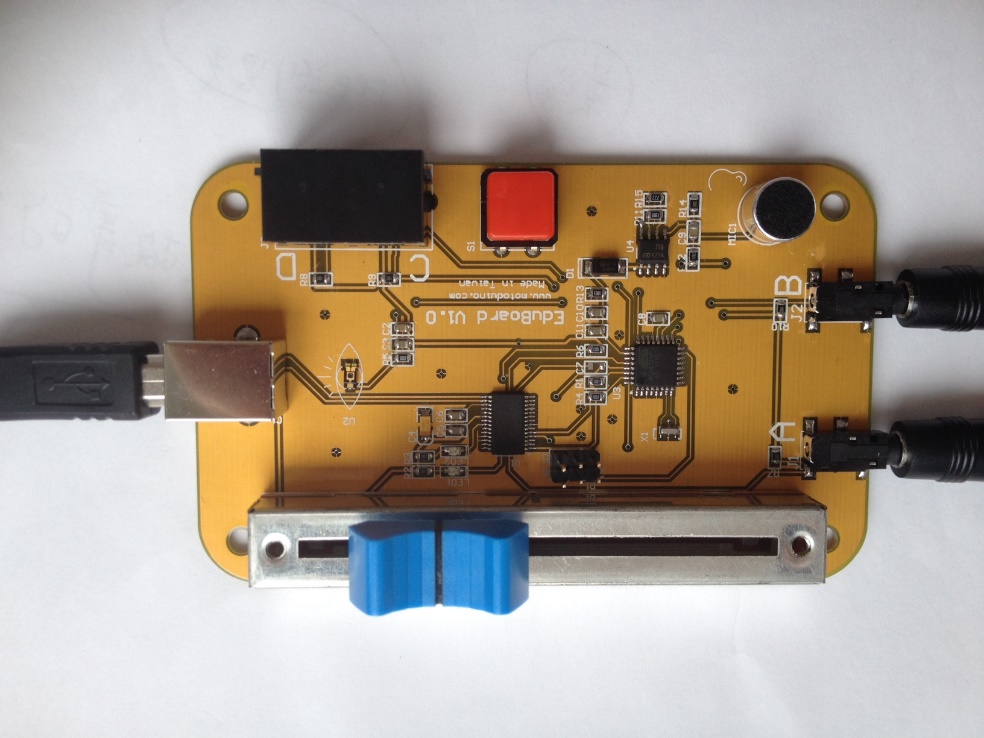 6
多國語言介面
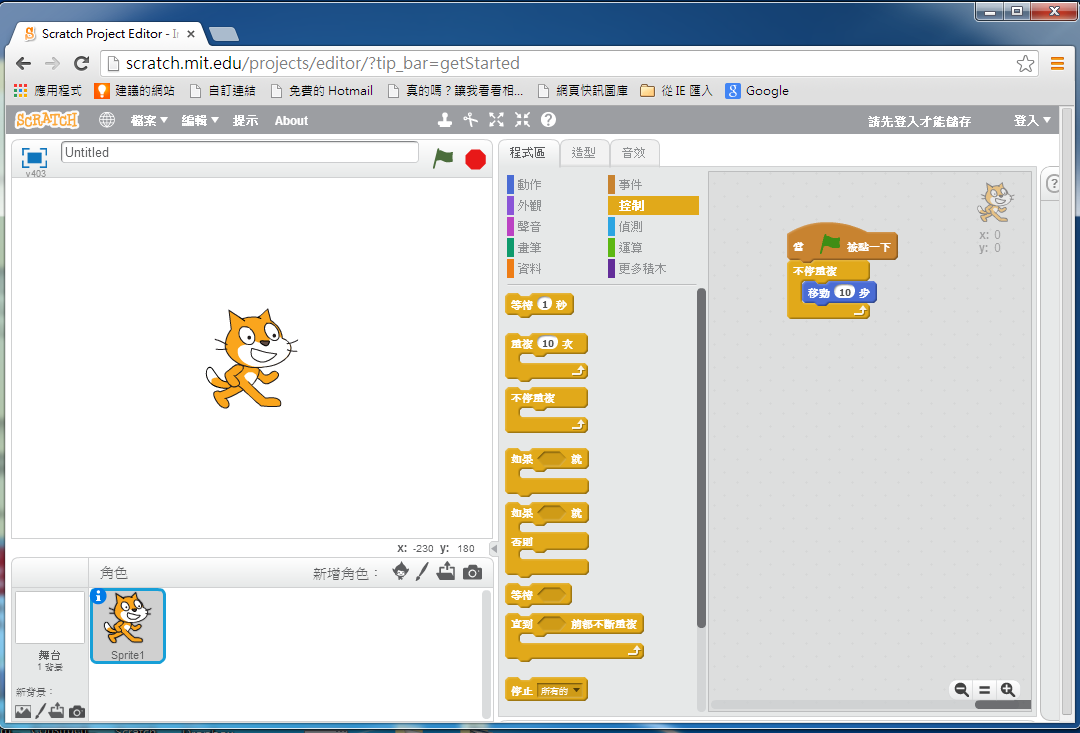 7